Progresszív webappok és service workerek
Témák
PWA áttekintés
Service worker
IndexedDB
Local Notification
Push notification
Alkalmazás főképernyőhöz adása (A2HS)
Lighthouse
Alkalmazásboltok
2
2018. 11. 21.
Progresszív webappok
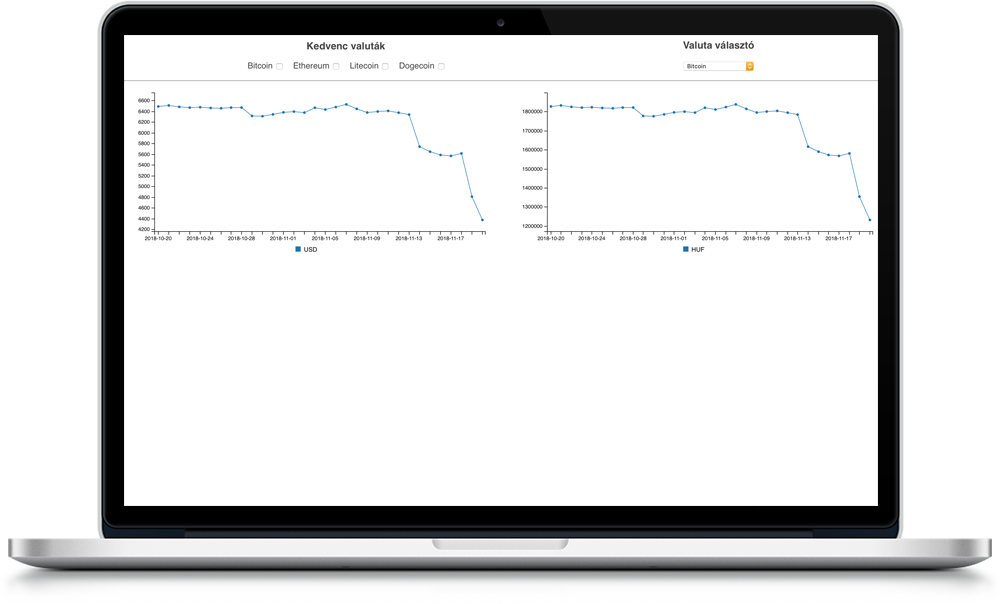 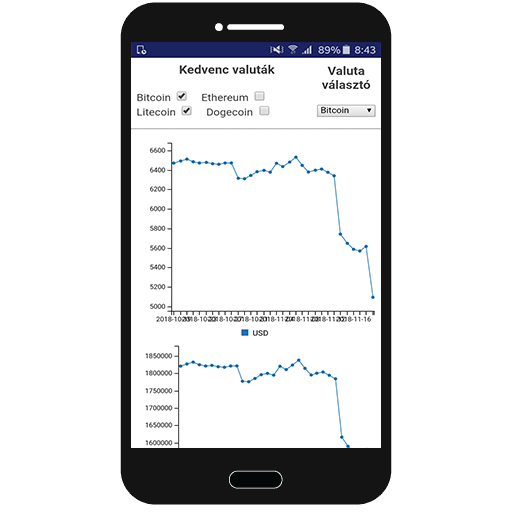 Amit ma el fogunk 
készíteni
Balog Richárdbalog.richard@autsoft.hu
Mi is az a PWA?
Közelebb hozza egymáshoz a mobil és webalkalmazásokat, jobb felhasználói élményt biztosít
Megbízható 
Gyors
Megnyerő

Inkább egy ellenőrző lista, mint sem egy konkrét meghatározás
4
2018. 11. 21.
Progresszív webappok
[Speaker Notes: Google szerinti definíció
Ezzel a 3 előnnyel érdemli ki, hogy a felhasználó a főképernyőjére tűzze]
Megbízható
Zökkenőmentes működést biztosít minden körülmény mellett
Online és offline egyaránt — elérhető funkciók eltérhetnek egymástól 
Kifinomultabb cache kezelés
Böngésző- és eszközfüggetlen
Mindig friss
Biztonságos (HTTPS)
5
2018. 11. 21.
Progresszív webappok
Gyors
Kis késleltetéssel reagál a felhasználói interakciókra
Gyors első betöltés (1-2 másodperc) (First meaningful paint)
Folyékony animációk, görgetés
Gombnyomás és egyéb események gyorsan eredményeznek látható változást
6
2018. 11. 21.
Progresszív webappok
Megnyerő
Nagyobb elköteleződést ér el a felhasználóknál mint egy átlagos webalkalmazás
Főképernyőre telepíthető (Windows-on desktop app)
Egyedi ikon, töltő képernyő
Teljes képernyős mód mobilon
Rendszerértesítések (web notifications)
Szívesebben és többet fogják használni a felhasználók
7
2018. 11. 21.
Progresszív webappok
Hogyan érhetjük el ezeket?
Service worker
Best practices
Lighthouse
Jól átgondolt és felépített plusz funkciók (pl. megfelelő mennyiségű és aktuális értesítések)
8
2018. 11. 21.
Progresszív webappok
Service worker
Sokkal kifinomultabb cache kezelés
Proxy-ként működik a webalkalmazás és a szerver között
Verziózott, frissíthető
Életciklus alapú működés
Domainhez kötött
Csak HTTPS felett (+ localhost)
9
2018. 11. 21.
Progresszív webappok
Életciklus
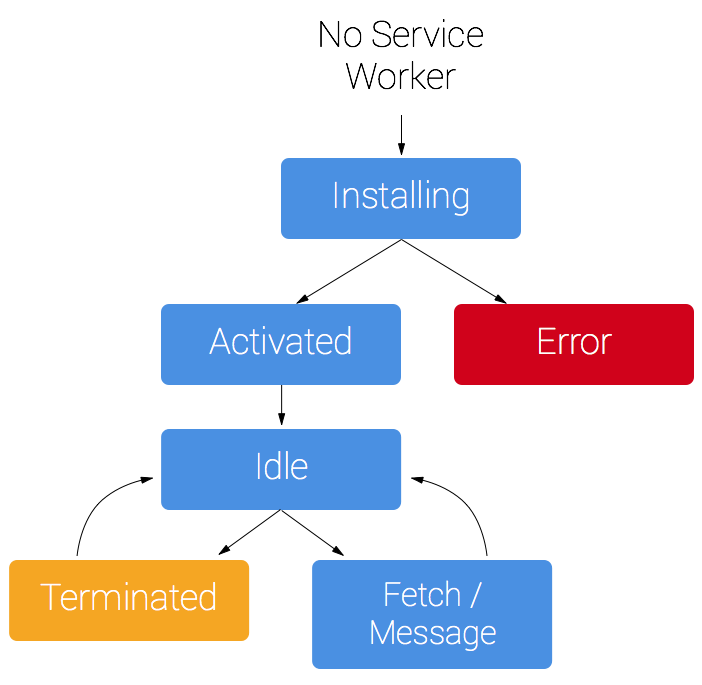 10
2018. 11. 21.
Progresszív webappok
Regisztrálás
A service worker (SW) js fájljának regisztrálása
Ellenőriznünk kell, hogy a böngészőben elérhető-e az API
Elvégezhető akár minden oldalbetöltésre
Scope a domain egy részét fedi le a SW js fájl helyétől is függően
Scope-onként 1 SW lehet
11
2018. 11. 21.
Progresszív webappok
[Speaker Notes: Ha egy mappaban van a fajl akkor annal tagabb domain nem lathat, de a scope-al meg tovabb is szukitheto]
Regisztrálás
12
2018. 11. 21.
Progresszív webappok
[Speaker Notes: if ('serviceWorker' in navigator) {  window.addEventListener('load', function() {    navigator.serviceWorker.register('/sw.js', {    	scope: '/'    }).then(      function(registration) {        // Sikeres regisztrálás      },      function(err) {        // Sikertelen regisztrálás      }    )  })}]
Telepítés
Innentől az események lekezelése EventListener-ekkel történik
Cache létrehozása
Cache-elendő útvonalak meghatározása
Ezeken felül tetszőleges műveletek elvégezhetők még
13
2018. 11. 21.
Progresszív webappok
Telepítés
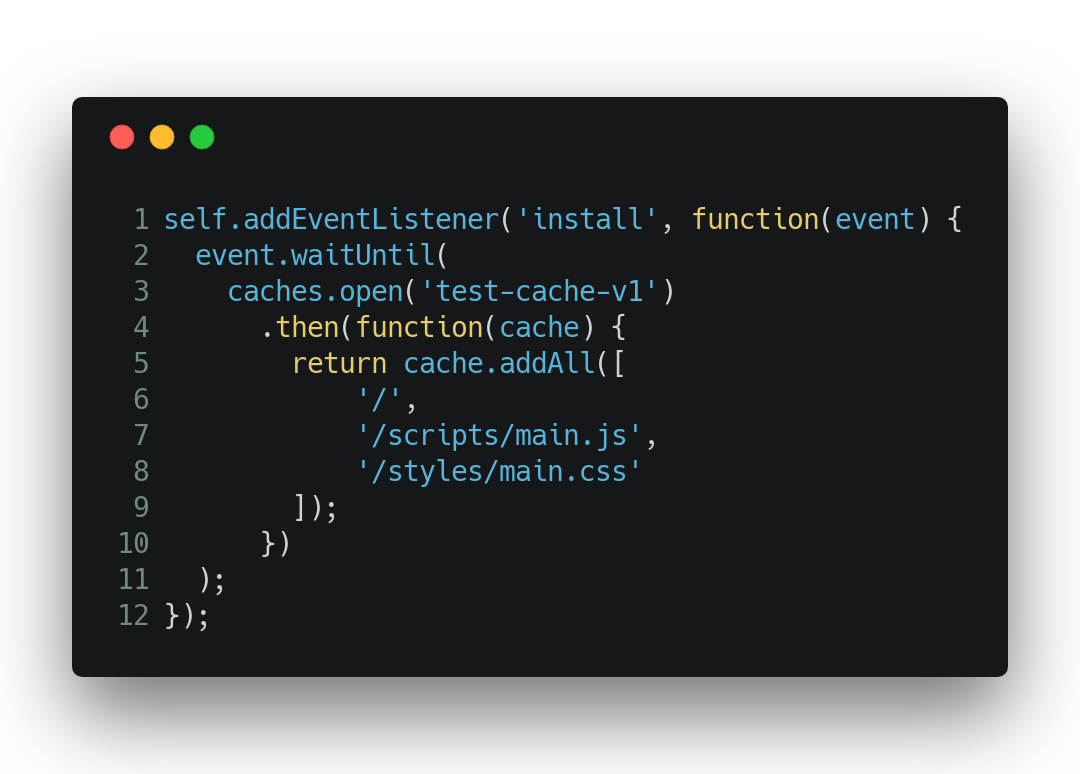 14
2018. 11. 21.
Progresszív webappok
[Speaker Notes: self.addEventListener('install', function(event) {  event.waitUntil(    caches.open('test-cache-v1')      .then(function(cache) {        return cache.addAll([        	'/',            '/scripts/main.js',            '/styles/main.css'        ]);      })  );});
self a Service Worker globális kontextusát jelenti]
Fetch
Kimenő kérések elkapása
Cache-ből kiszolgálás, vagy továbbengedés
A cache itt is módosítható, kiegészíthető új kérésekkel
15
2018. 11. 21.
Progresszív webappok
Frissítés
A böngésző az SW js fájlt minden oldal betöltésnél lekéri, akár 1 bájt eltérés esetén is új verziónak tekinti
Az új verzió először install fázisba kerül
Utána waiting állapotban van, addig amíg van az oldalnak megnyitott példánya, mivel azokat még a régi verzió felügyeli
Ezután kerülhet activated állapotba, onnantól ő felügyel -> cache karbantartás
16
2018. 11. 21.
Progresszív webappok
Web app manifest
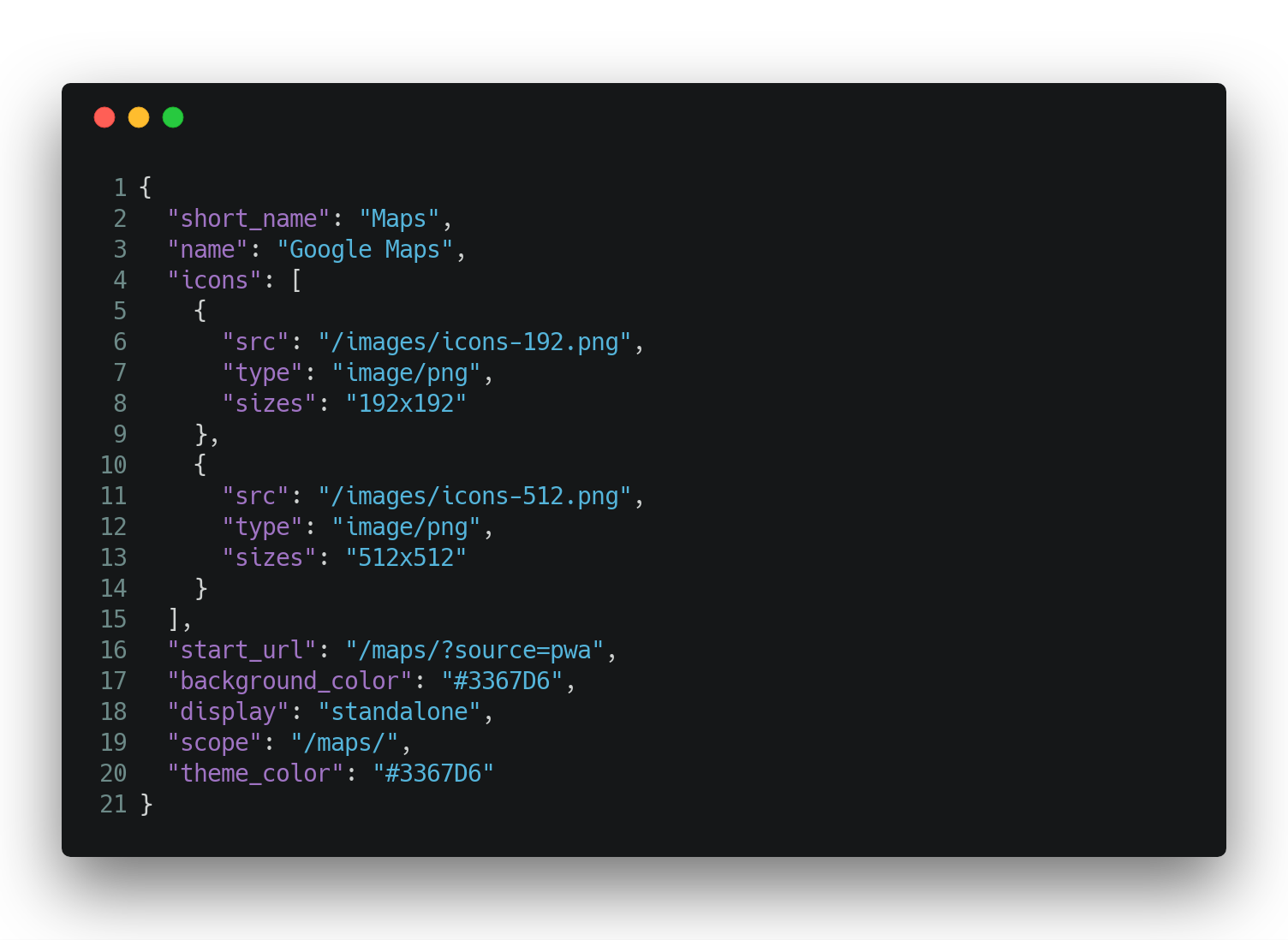 17
2018. 11. 21.
Progresszív webappok
Használhatom már?
Igen
A tervezésénél fontos szempont volt a visszafelé kompatibilitás
Plusz rétegként épül az alkalmazás fölé
Is service worker ready?
18
2018. 11. 21.
Progresszív webappok
Használhatom már?
19
2018. 11. 21.
Progresszív webappok
Kódoljunk végre!
20
2018. 11. 21.
Progresszív webappok
https://github.com/ricsard/hwsw-pwa-demohttps://goo.gl/voXSPE
21
2018. 11. 21.
Progresszív webappok
IndexedDB
Semmi köze a Web storage-hoz
Objektum orientált adatbázis (kulcs-érték párok)
Strukturált adatok tárolására való
Tranzakció alapú
Kulcsok alapján indexelt
Aszinkron működésű
Verziózott
Perzisztens (többé-kevésbé)
Domainhez kötött
22
2018. 11. 21.
Progresszív webappok
Tárhely
A tárhely limitált és jelentős különbségek vannak böngészők / platformok között
Bináris adatok tárolására is alkalmas (de iOS-en pl. nincs Blob)
Perzisztens amíg a felhasználó / böngésző / rendszer ki nem törli
iOS-en 50 MB a limit
Androidon alapból nem korlátozott
Az írást bármikor megtagadhatja a böngésző pl. helyhiány miatt
23
2018. 11. 21.
Progresszív webappok
Indexek
Auto increment
Összetett kulcsok
Egyedi kulcsok (Unique)
Nem egyedi kulcsok (Multi Entry)
Frissíthetők db verzió váltással
24
2018. 11. 21.
Progresszív webappok
Teljesítmény
Structured clone algoritmus (fő szálon fut)
Nem érdemes nagy object-eket tárolni értékként
Indexeket korlátozzuk azokra a mezőkre amik szerint keresni fogunk majd
25
2018. 11. 21.
Progresszív webappok
Érdemes észben tartani #1
A különböző db verziók közötti átmeneteket nekünk kell kezelni, a már tárolt adatokat az új struktúrára kell alakítani 
Az adatok bármikor eltűnhetnek
Az írás sikeressége egyáltalán nem garantált
Fontos a megfelelő hibakezelés
Platformonként változhatnak a támogatott adatformátumok
Privát ablakban nem lehet írni (vagy egyáltalán el sem érhető, pl. Edge)
26
2018. 11. 21.
Progresszív webappok
Érdemes észben tartani #2
A natív api használata körülményes és nem Promise alapú
Érdemes külső könyvtárral használni (pl. Dexie.js)
27
2018. 11. 21.
Progresszív webappok
Használhatom már?
28
2018. 11. 21.
Progresszív webappok
Kódoljunk végre!
29
2018. 11. 21.
Progresszív webappok
Local Notification
Rendszerértesítések böngészőből
Service worker nélkül is elérhető
Sok paramétere létezik (title, body, icon, vibrate, stb...)
Kattintás esemény lekezelhető
További action-ök is felvehetők (nem támogatott mindenhol)
30
2018. 11. 21.
Progresszív webappok
Local Notification használata
Engedélyt kell kérni a felhasználótól (ezt vissza is vonhatja bármikor)
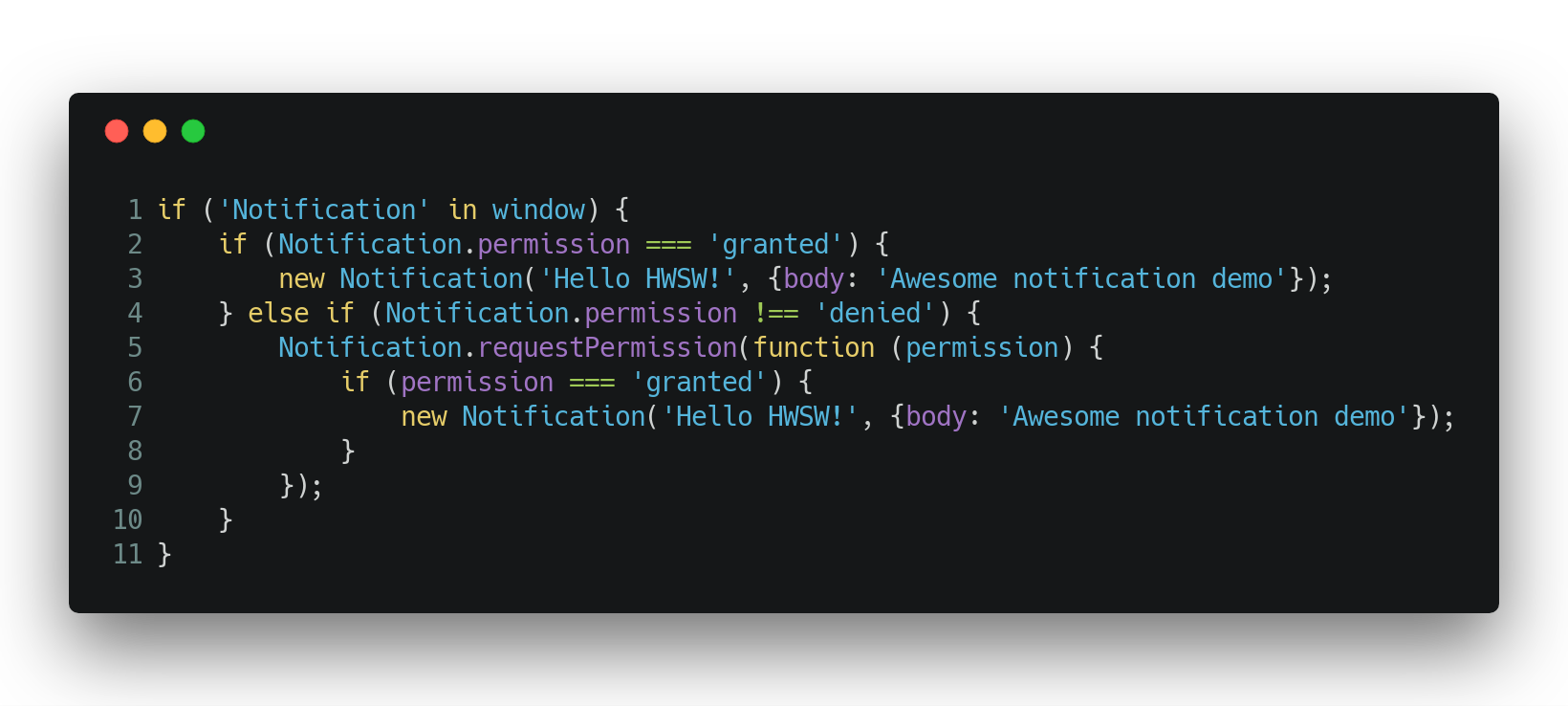 31
2018. 11. 21.
Progresszív webappok
[Speaker Notes: if ('Notification' in window) {
    if (Notification.permission === 'granted') {
        new Notification('Hello HWSW!', {body: 'Awesome notification demo'});
    } else if (Notification.permission !== 'denied') {
        Notification.requestPermission(function (permission) {
            if (permission === 'granted') {
                new Notification('Hello HWSW!', {body: 'Awesome notification demo'});
            }
        });
    }
}]
Érdemes észben tartani
Nem minden paraméter támogatott minden böngészőben / rendszeren
Az eltüntetésért alapvetően mi felelünk, de a böngészők egy része magától is megteszi ezt (~4 másodperc után)
Service worker nélkül is tud feldobni az alkalmazás notificationt, de futnia kell (nem kell, hogy aktív tab legyen)
Mindig ellenőrizni kell, hogy van-e engedélyünk notification-t dobni
32
2018. 11. 21.
Progresszív webappok
Használhatom már?
33
2018. 11. 21.
Progresszív webappok
Kódoljunk végre!
34
2018. 11. 21.
Progresszív webappok
Push notification
Jóval komplexebb feladat mint a local notification
Több api és komponens együttes használatával oldható meg (Notifications API, Push API, Push Service)
Nem csak notification lehet a reakció egy push eseményre
Szükséges hozzá egy Service worker is
35
2018. 11. 21.
Progresszív webappok
Web Push működése #1
A böngészők rendelkeznek egy push service-el (külön regisztráció szükséges)
Service worker nyújt egy Push Manager interfészt
Ezen az interfészen keresztül lehet a böngészőtől kérni a feliratkozást a push service-re
Sikeres feliratkozás után megkapjuk az adatokat (pl. a végpontot)
Ezt a szerver alkalmazásnak elküldve, képes lesz üzeneteket küldeni a végpontra, amit a böngésző fog továbbítani az alkalmazásnak
36
2018. 11. 21.
Progresszív webappok
Web Push működése #2
Üzenet érkezése esetén a böngésző generál egy Push Event-et
Felébreszti azt a Service worker-t aki az adott feliratkozást létrehozta a Push Manager-en keresztül
A Service worker-ben lekezeljük a push eseményt (pl. notification-t dobunk)
37
2018. 11. 21.
Progresszív webappok
Web Push működése #3
38
2018. 11. 21.
Progresszív webappok
Push notification használata
Notification létrehozása pontosan ugyanúgy, mint az előző részben
Push esemény elkapása a Web push részben leírtak szerint
Ezek kombinációjával pedig létrejön a push notification
39
2018. 11. 21.
Progresszív webappok
Push notification használata
40
2018. 11. 21.
Progresszív webappok
[Speaker Notes: // SW.js-ben
self.addEventListener('push', function(e) {
    e.waitUntil(
        self.registration
            .showNotification('Push notification', 
                              {body: body: 'Push notification arrived!'})
    );
});

// app.js-ben
function subscribeToPush() {
    navigator.serviceWorker.ready.then(function(reg) {
        reg.pushManager.subscribe().then(function(sub) {
            console.log('Endpoint URL: ', sub.endpoint);
        }).catch(function(e) {
            console.error('Unable to subscribe to push', e);
        });
    });
}]
Érdemes észben tartani
A push üzenet best effort jellegű (érdemes timeout-ot megadni, úgyis többnyire idő érzékeny az üzenet)
Lehet plusz adatot küldeni az üzenet mellé (payload) de erősen limitált a mérete (pl. 2kb Firebase Cloud Messaging esetén)
A payload titkosítása kötelező (enélkül egyszerűen csak nem továbbítja azt a mezőt a push service)
Minden böngésző saját push service-t használ, mindegyikhez kell kulcsot kérni, és a böngészőnek megfelelően kell küldeni a push üzenetet
Léteznek szolgáltatások, amik megkönnyítik ezt (pl. OneSignal)
41
2018. 11. 21.
Progresszív webappok
Használhatom már?
Safari (desktop) esetében csalóka az ábra, tud push üzeneteket fogadni, de máshogy mint a többi böngésző
42
2018. 11. 21.
Progresszív webappok
Kódoljunk végre!
43
2018. 11. 21.
Progresszív webappok
Telepíthető PWA
A web alkalmazások hozzáadhatók a főképernyőhöz (A2HS – Add to home screen)
Ez kézzel bármikor megtehető, de bizonyos feltételek teljesítése mellett a böngésző ezt fel is ajánlhatja a felhasználónak
44
2018. 11. 21.
Progresszív webappok
Feltételek
HTTPS
Van regisztrált Service worker-e
Van manifest fájl, a megfelelő mezők ki vannak töltve
Van alkalmazás ikon
Böngészőnként változnak (iOS nem támogatja): Chrome, Firefox, Edge
45
2018. 11. 21.
Progresszív webappok
Telepítés menete #1
A böngészők nem (vagy legalábbis nem feltétlen) gondoskodnak arról, hogy értesítsék a felhasználót arról, hogy telepíthető az alkalmazás
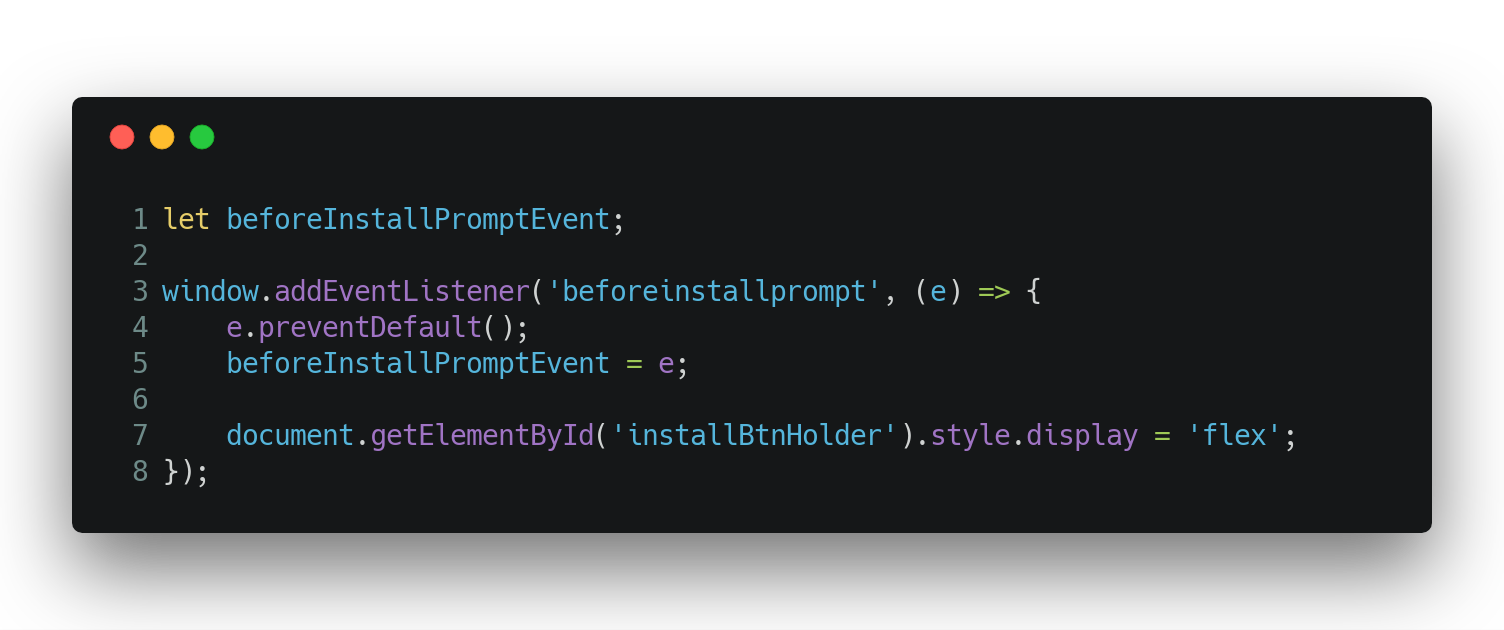 46
2018. 11. 21.
Progresszív webappok
Telepítés menete #2
47
2018. 11. 21.
Progresszív webappok
Használhatom már?
Nem találtam pontos leírást, ez a leírás saját tapasztalatok alapján készült
Chrome-on régóta elérhető és nagyjából az egyetlen böngésző ahol ez automatikusan és jól működik (csak mobilon, bár desktopon külön flaggel bekapcsolható a funkció)
iOS Safari csak a kézzel telepítést támogatja
Windows-on a Microsoft Store-on keresztül lehet PWA-t telepíteni, az Edge nem dobott fel semmit a demo alkalmazásnál
48
2018. 11. 21.
Progresszív webappok
Kódoljunk végre!
49
2018. 11. 21.
Progresszív webappok
Lighthouse
Automatizált weboldal minőség ellenőrző
Átlátható jelentést generál az oldalról
Nem csak sok szempontból vizsgál, de tippeket is ad a problémák megoldására
CI-ba köthető
Google által fejlesztett
50
2018. 11. 21.
Progresszív webappok
Lighthouse
51
2018. 11. 21.
Progresszív webappok
Alkalmazásboltok
Regisztráció szükséges (App Store, Google Play fizetős)
Közvetlen nem lehet feltölteni a PWA-t, kell egy wrapper köré (https://www.pwabuilder.com) 
Nagyon jó részletes leírás a nehézségekről és magáról a folyamatról: https://medium.freecodecamp.org/i-built-a-pwa-and-published-it-in-3-app-stores-heres-what-i-learned-7cb3f56daf9b
52
2018. 11. 21.
Progresszív webappok
Kérdések?Köszönöm a figyelmet!
53
2018. 11. 21.
Progresszív webappok